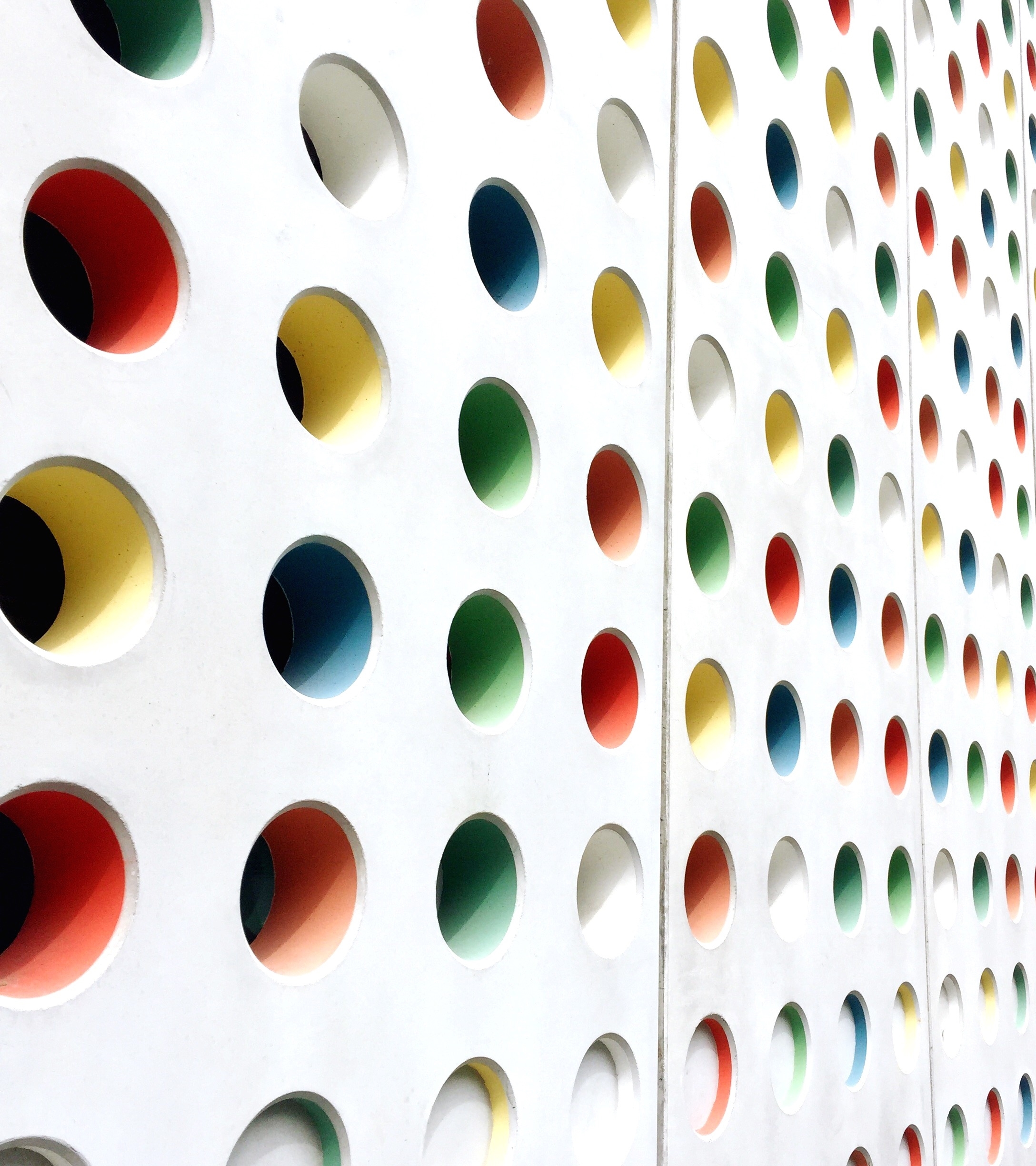 COMP 2000 Object-Oriented Design
David J Stucki
Otterbein University
ALERTS
Lab 8 begins tomorrow
Midterm Exam review will be Friday
Midterm is on Monday
Review Guide is on the course web page
Format...
Questions?
Test driven development
Test driven development (TDD) is an approach to development where testing and coding are interleaved
Never move to the next increment of code until the current one passes its tests
The key idea of TDD is that you write tests for the code before you write the code
TDD workflow
Identify the increment of functionality you want to add, typically small
Write an automated test for this functionality
Run the test (which should initially fail)
Implement the functionality and re-run the test, maybe fixing problems in existing code
Once all tests run successfully, move on to the next increment
Benefits of TDD
By making the test first, you really understand what you're trying to implement
Your testing has better code coverage, testing every segment of code at least once
Regression testing happens naturally
Debugging should be easier since you know where the problem likely is (the new code added)
The tests are a form of documentation, showing what the code should and shouldn't do
Clock class
Consider the following (partial) Clock class:
public class Clock {
	private int hour;
	private int minute;
	private boolean am;

	public Clock(int hour, int minute, boolean am) {
		this.hour = hour;
		this.minute = minute;
		this.am = am;		
	}
	public int getHour() { return hour; }
	public int getMinute() { return minute; }
	public boolean getAM() { return am; }
Additional Clock methods
We want to finish the Clock class so that it implements the following methods
// Returns String representation of time, e.g. "09:47 AM"
	public String toString() {} 

	// Adds a specific number of minutes to the current time
	public void addMinutes(int minutes) {}

	// Adds a specific number of hours to the current time
	public void addHours(int hours) {}
}
Using test-driven development
Instead of writing toString(), addMinutes(), and addHours() first, let's write a few JUnit tests for each of the three methods
Then, we can come back and try to finish the methods so that they pass the tests
ArrayList class
Consider the following (partial) ArrayList class:






An ArrayList uses a dynamic array to store data (in this case, int values)
Although there's initially room for 10 int values, none are stored yet (as indicated by size)
After 10 int values have been added, adding another will require a larger array
We double the length of the array (and copy over the old data) whenever it needs to be bigger
public class ArrayList {
	private int[] data = new int[10];
	private int size = 0;
	
	public int size() {
		return size;
	}
Additional ArrayList methods
We want to finish the ArrayList class so that it implements the following methods
// Adds to end of list (determined by size)
	// If there isn't enough space, double the length of the array
	// and copy over the old data first.
	public void add(int value) { }
	
	// Get element at index
	public int get(int index) {
		return 0; // Dummy return so that it compiles
	}
	
	// Set element at index
	public void set(int index) { }
	
	// Remove element at index (and return it)
	public int remove(int index) {
		return 0; // Dummy return so that it compiles
	}
}
Using test-driven development again
Instead of writing add(), get(), set(), and remove() first, let's write a few JUnit tests for each of these methods
Then, we can come back and try to finish the methods so that they pass the tests
Next Time...
Exam Review